Confrontation 
and De-escalation for a
Safer Workplace
Presented by
Gary Sheely
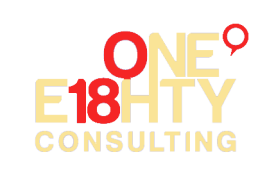 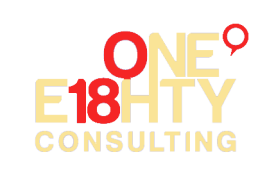 Definition of Tactical Confrontation:

   “Confrontation is asking another
person to change their behavior,
attitude or policy,
or to engage in dialogue about
a problem.
The Oversimplified Formula that nearly always goes poorly…
___________   _______
1. Identify the
Unacceptable    Behavior
_______  ___________
2. Describe the
Negative  Consequences
3. Explain what you _____ .
Need
4. Make a _________ .
Request.
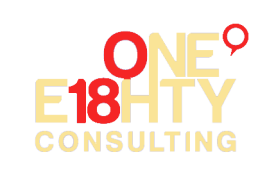 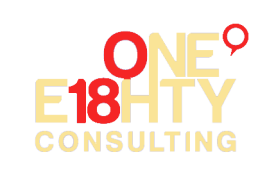 The Winning Formula…
1. Identify the unacceptable behavior without 	an evaluation.
2. Describe the negative consequences of
     their behavior without an interpretation.
3. Explain what you need.
4. Make a Specific request.
7 Types of Evaluations that we all use every day, 
which poison the confrontation the moment you 
open your mouth:
 
1. ____________________          5. __________
 
2.__________________              6. _____________
 
3._______________________    7. _________________
 
4._______________________
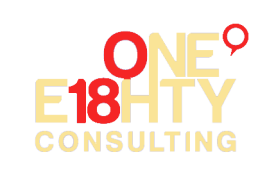 Diagnosis or Lecture
Labels
Absolutes
Exaggerations
Overgeneralizations
Unwarranted Assumptions
Subjective Comparisons
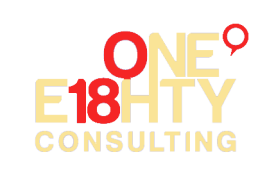 The LEARN 
Response to Anger
L______
isten
E_________
mpathize
A____
sk
R_______
estate
N_________
arrate from the beginning